New Approach Methodologies at HESI
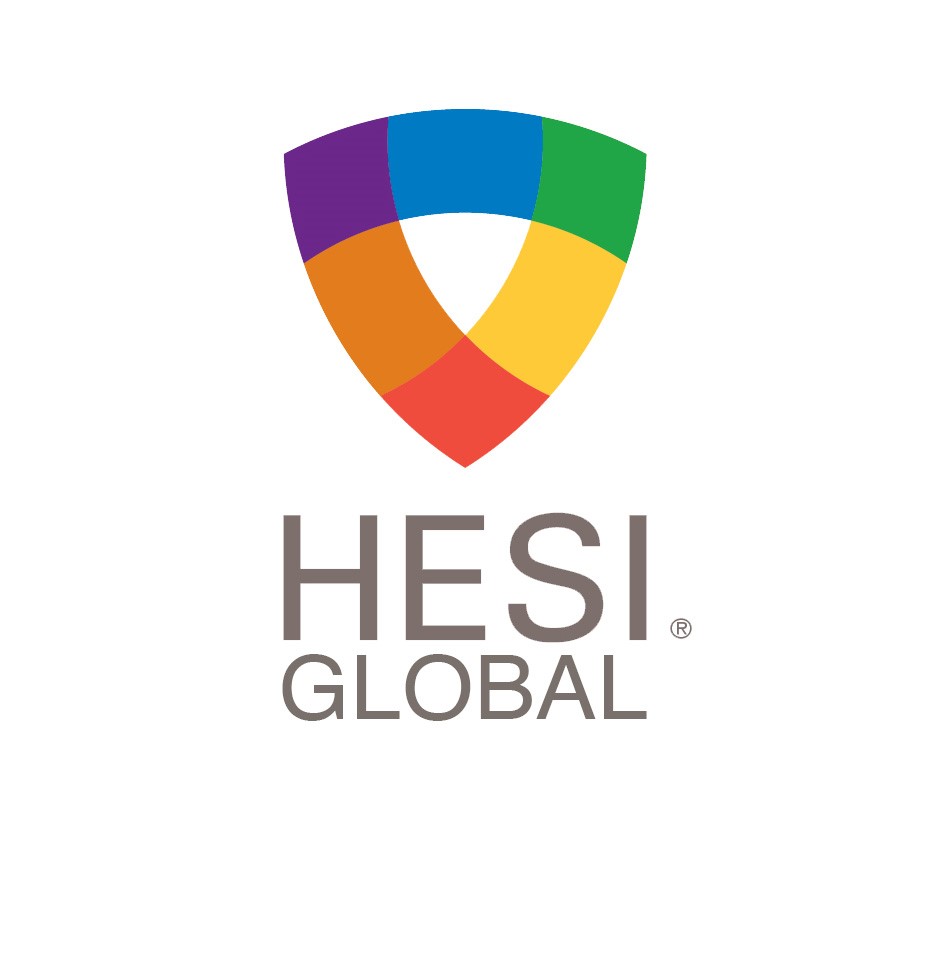 About HESI
HESI
Non-profit scientific foundation based in Washington DC USA
Operating Internationally for over 30 years.
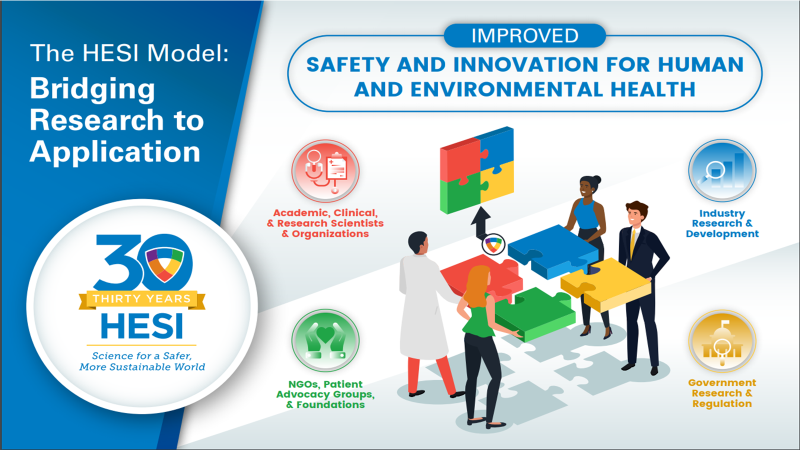 The HESI Model:
Bridging Research to Translation
Improved
Safety and Innovation for Human Health and Environmental Health
3
Scientific Focus Areas
Committees
Project Mechanisms
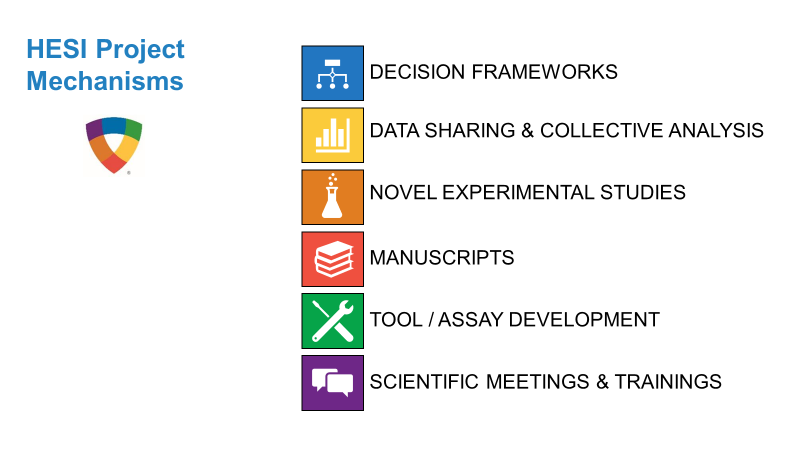 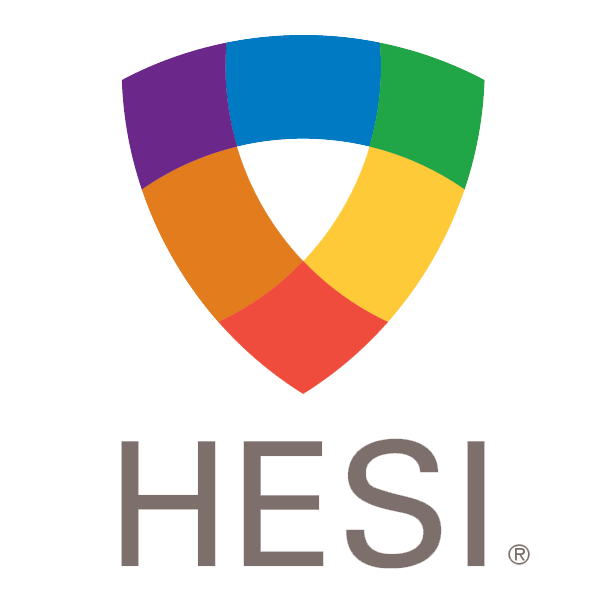 2022 Balance of Engagement & Resourcing
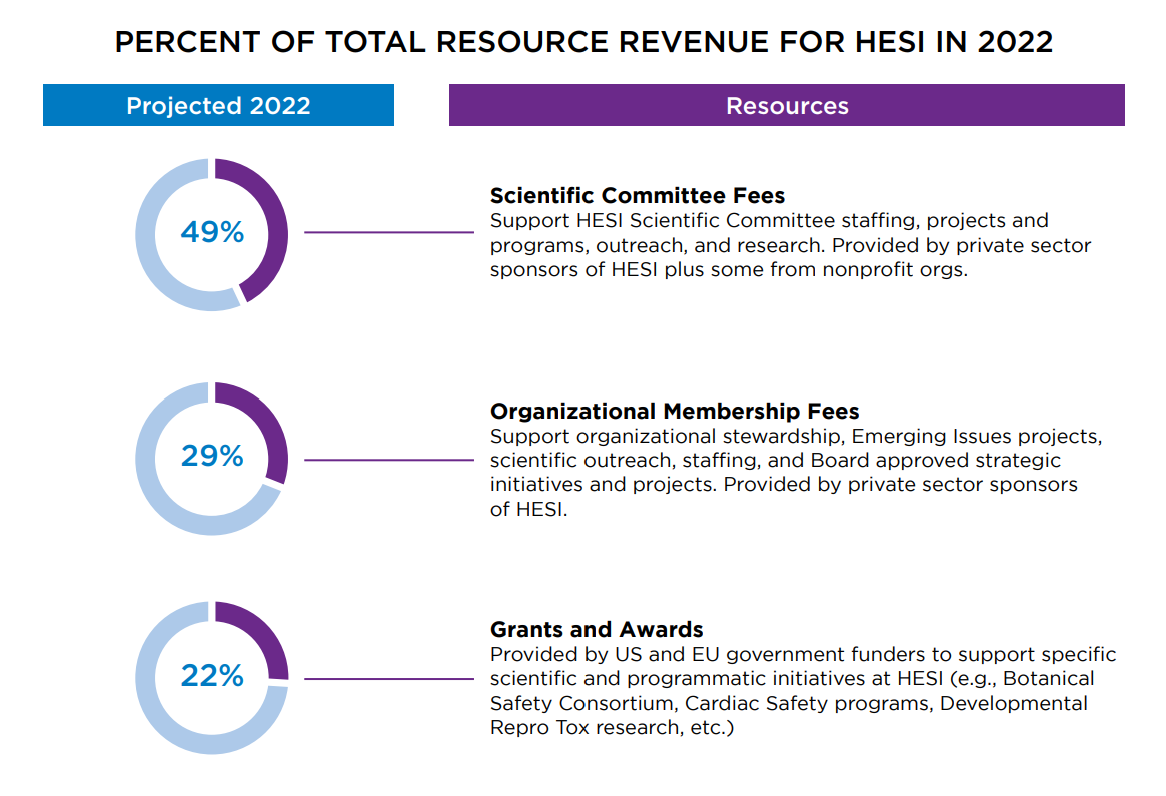 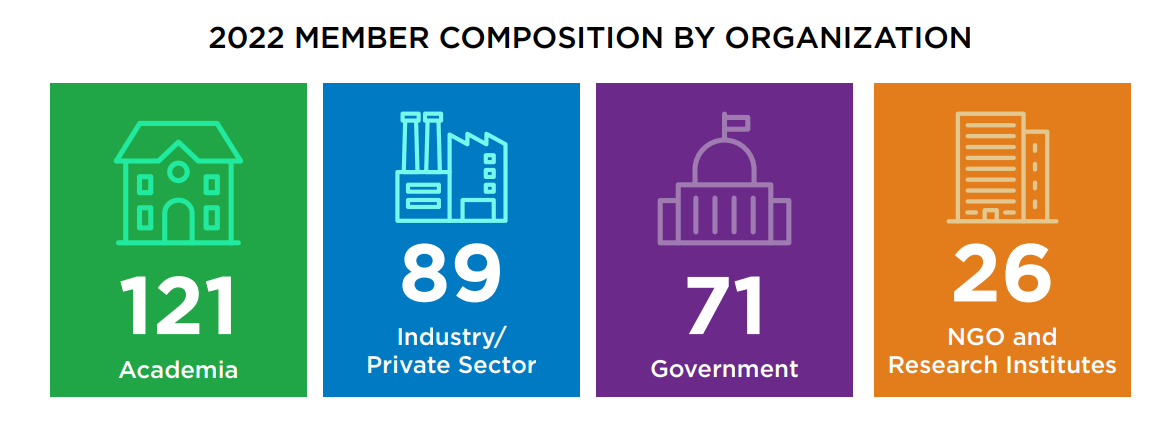 Why Engage with HESI?
HESI’s science is a key reference point for …
Enhanced Efficiency & Accuracy in Safety Assessment
ICH S1, S7, E14, S5, S2, S8, S11, E14/S7B
OECD (Genetox, PBPK, Bioaccumulation)
Regulatory & research agency scientific strategy & resource evaluation (FDA, EMA, EPA, PMRA, ANVISA, PMDA, ECHA, European Commission and more)
Regulators and govt research institutes seek HESI to help address contemporary challenges with expert input.
MOUs and grants from federal agencies to HESI to support HESI’s regulatory science research
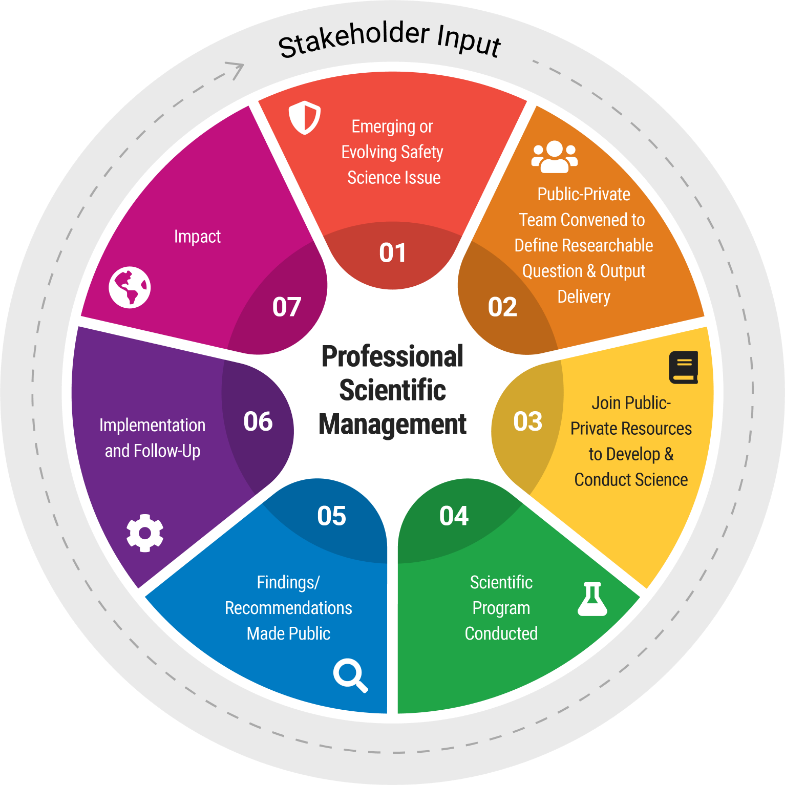 Facilitating New Science:Moving science from the idea stage to the implementation stage
The adoption of new programs & projects allows HESI to address the most relevant emerging science & serve as a contemporary resource for our stakeholders
More resources
HESI Operating Policies, available online at https://hesiglobal.org/wp-content/uploads/2022/02/HESI-Operating-Policies-approved-18-Jan-2022.pdf. 
Public-Private balance (governance and at committee level) – HESI is not an industry group
Independence: generate science with the public benefit in mind, for improved human and environmental health
Scientific Integrity and Transparency 
Data sharing: sharing of information about best practices in risk and safety assessment, analytical methodologies, nonproprietary mechanisms and biological/ecological systems, R&D challenges, etc. 
Open, peer-to-peer discussion forum. 
Joint publications (commitment to open-access)
HESI New Approach Methodologies Programs
New Approach Methodologies at HESI
Advancing the design and application of NAMs across chemical, drug, food, and consumer product safety (for human and eco applications)
Individual programs focus on specific questions
Biomarkers of Neurotoxicity 
Cardiac Safety 
Cell Therapy – Tracking, Circulation & Safety 
Developmental and Reproductive Toxicology 
Genetic Toxicology 
Emerging Systems Toxicology for the Assessment of Risk 
PBPK models
Targeted Protein Degraders
Transforming the Evaluation of Agrochemicals 
RISK21
Biomarkers of Neurotoxicity 
Developmental and Reproductive Tox
Genetic Toxicology 
Emerging Systems Toxicology for the Assessment of Risk 
PBPK models
Next Generation Ecological Risk Assessment
Botanical Safety Consortium
Botanical Safety Consortium
Protein Allergens, Toxins & Bioinformatics
Next Generation Ecological Risk Assessment
HESI NAMs Activities Addressing a Range of Focus Areas
Robust Portfolio of NAMs Programs Across HESI Committees
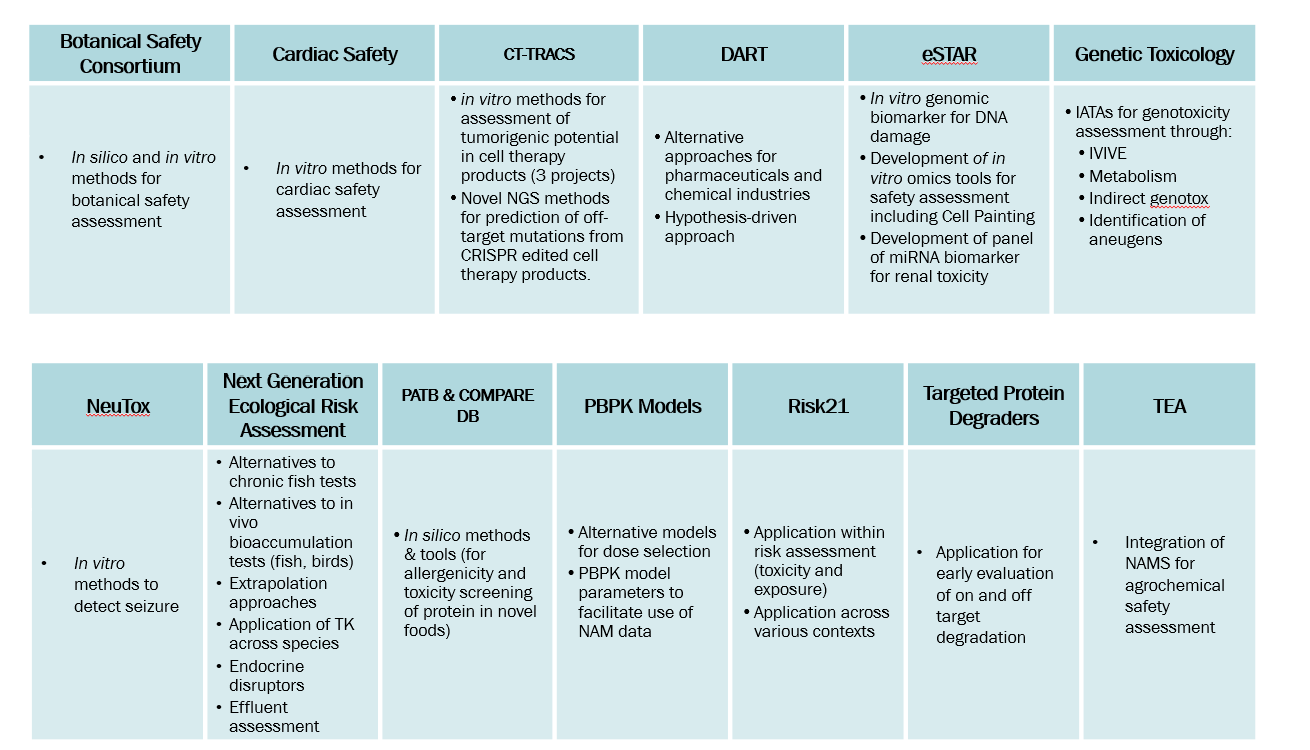 Botanical Safety Consortium
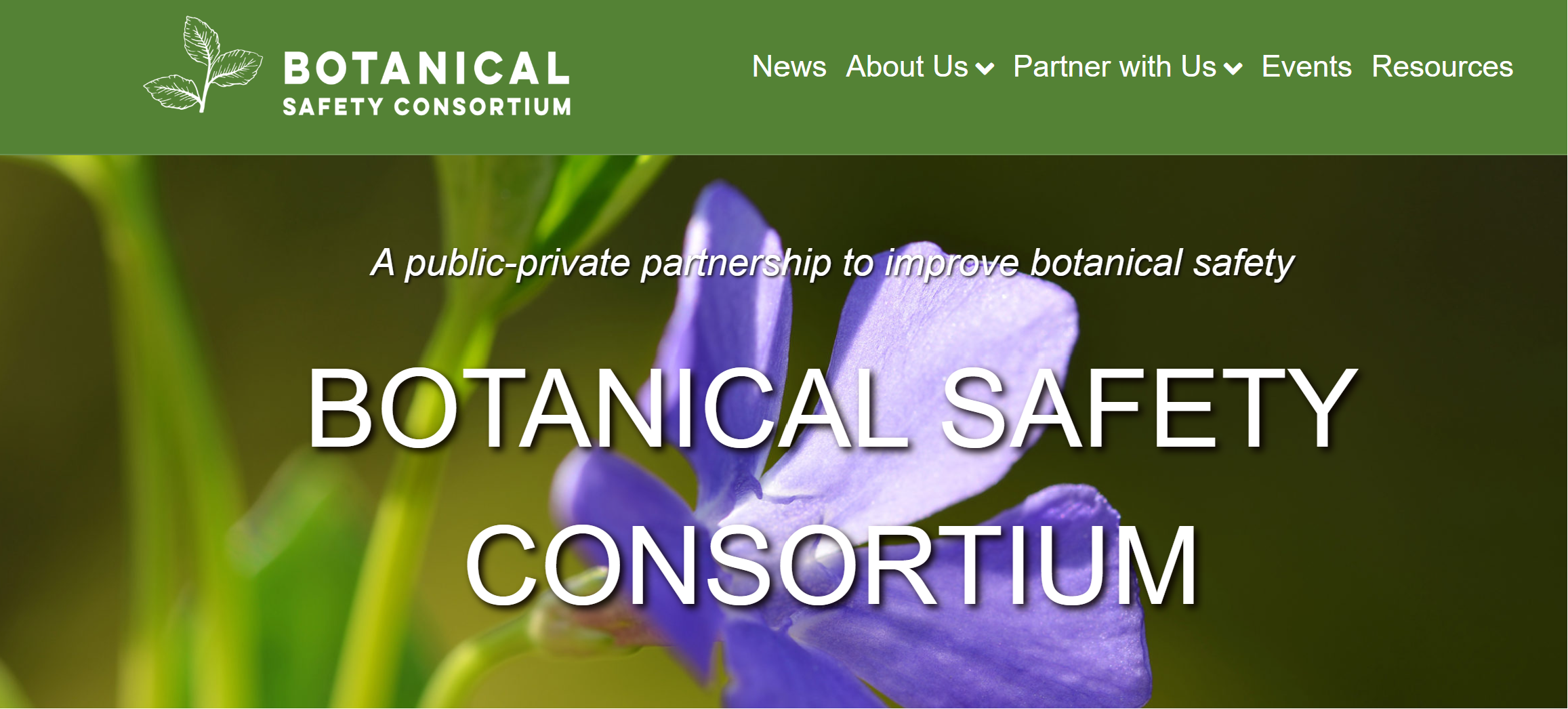 https://botanicalsafetyconsortium.org/
Cardiac Safety
Collaboration using data to complete a math model of heart rate and blood pressure changes. 
This method can be applied to both animal and human data and has the advantage of using a model to detect subtle changes and understand earlier toxicity risk. 
Stem Cell Chronic Study
Use human iPSCs to identify chronic treatment induced cardiotoxicty and build confidence in in vitro assays. 
Assessing variability and reproducibility of manual and automated patch clamp platforms. 
Coordination of manual and automated patch clamp studies to detect changes in 4 cardiac ion channels. The data will help fill gaps in the CiPA ion channel dataset as well as provide additional information on real-life variability of the model system.
Consortium Led Evaluation of Integrated Human-Relevant Approaches to Identify Drug Induced Cardiovascular Liabilities. 
Coordination of the evaluation of novel assay platforms using human-based stem cells via pilot and validation studies. These will promote a better understanding of toxicity mechanisms and use in vitro studies to evaluate new drugs.
Cell Therapy – Tracking, Circulation, and Safety (CT-TRACS)
Developmental and Reproductive Toxicology (DART)
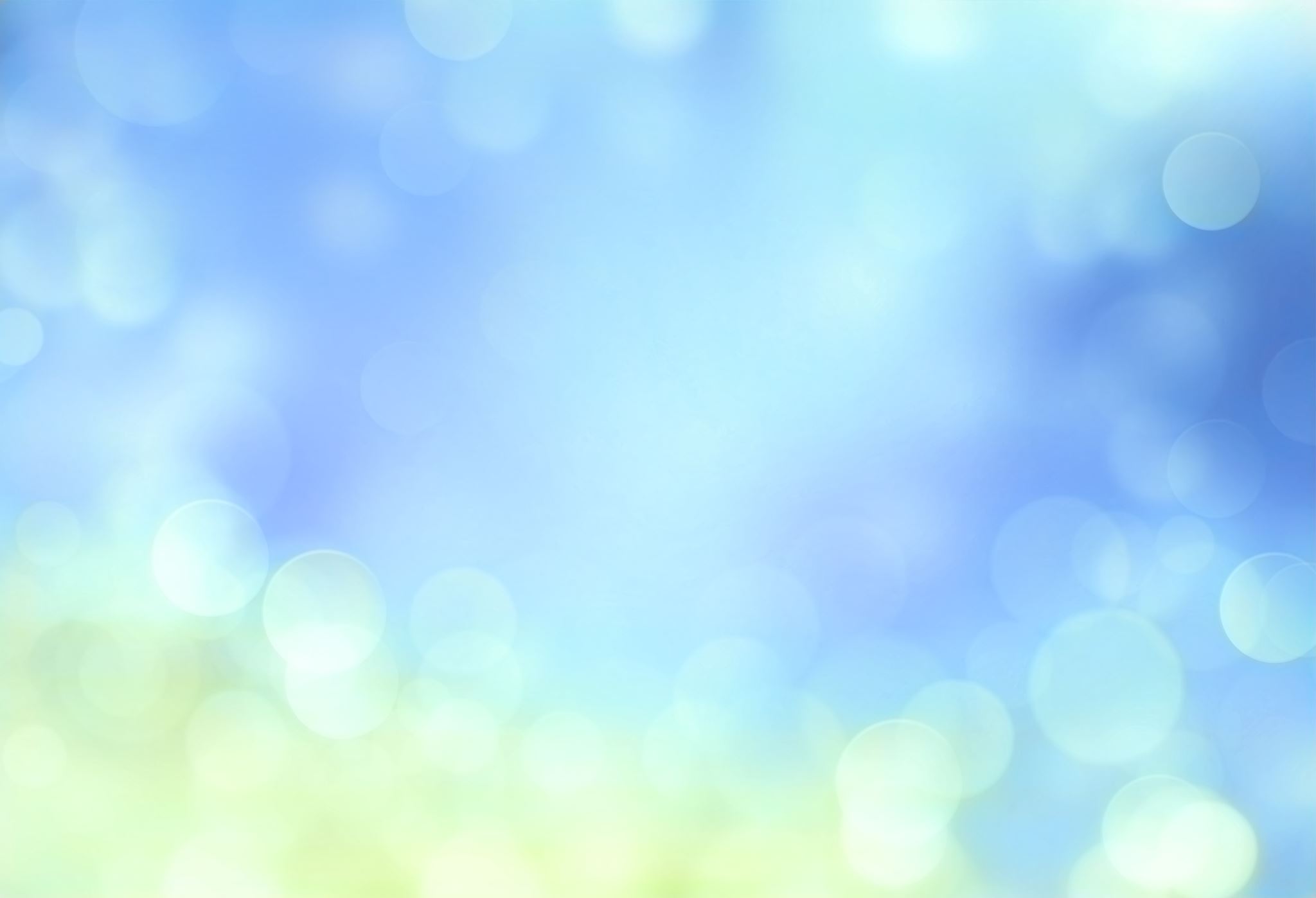 Emerging Systems Toxicology for Risk Assessment (eSTAR)
GTTC Working Group focused on in vitro methods for genotoxicity, and is examing in vitro methods through key aspects of genetic toxicology:
 In vitro to in vivo extrapolation 
 Metabolism
 Indirect genotoxicity
 Identification of aneugens

 SWOT analyses and case studies are being developed for each
Genetic Toxicology (GTTC)
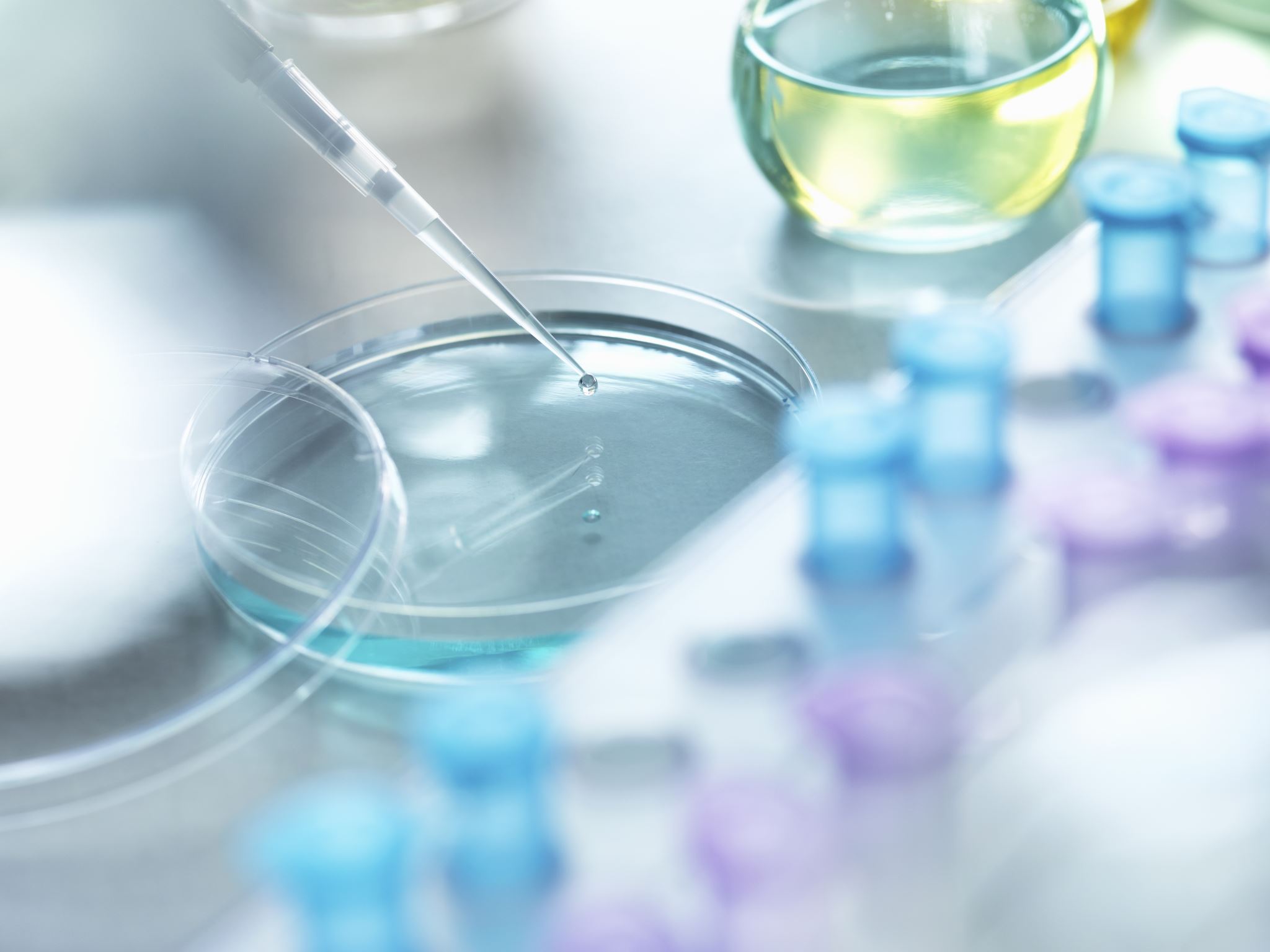 November 21, 2023
Annual Review
19
Translational Biomarkers of Neurotoxicity
Next Generation Ecological Risk Assessment
Protein Allergens, Toxins, and Bioinformatics (PATB) & COMPARE Database
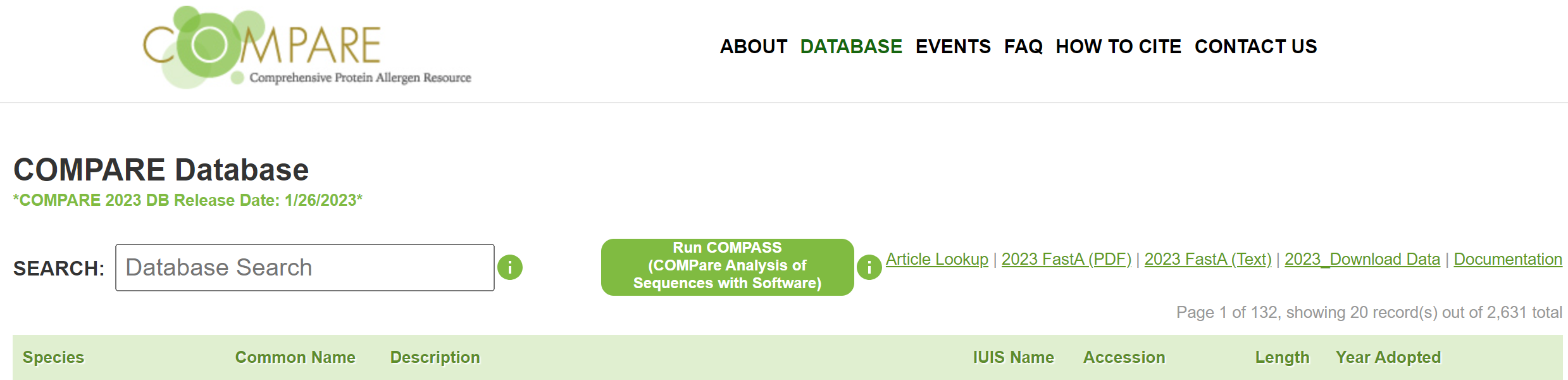 https://comparedatabase.org
COMPARE database: comprised of protein sequences of known allergens.
One of the many uses of COMPARE is for food safety assessment. 
Identify cross-reactivity potential for novel proteins as previously sensitized individuals may be at risk for allergic responses to a food or protein source not known to cause allergy. 
Identify proteins that may be related to a degree that enough structural similarity exists to warrant further experimental investigation into its potential to be cross-reactive. 
Updated yearly released at the end of January.
PBPK Models
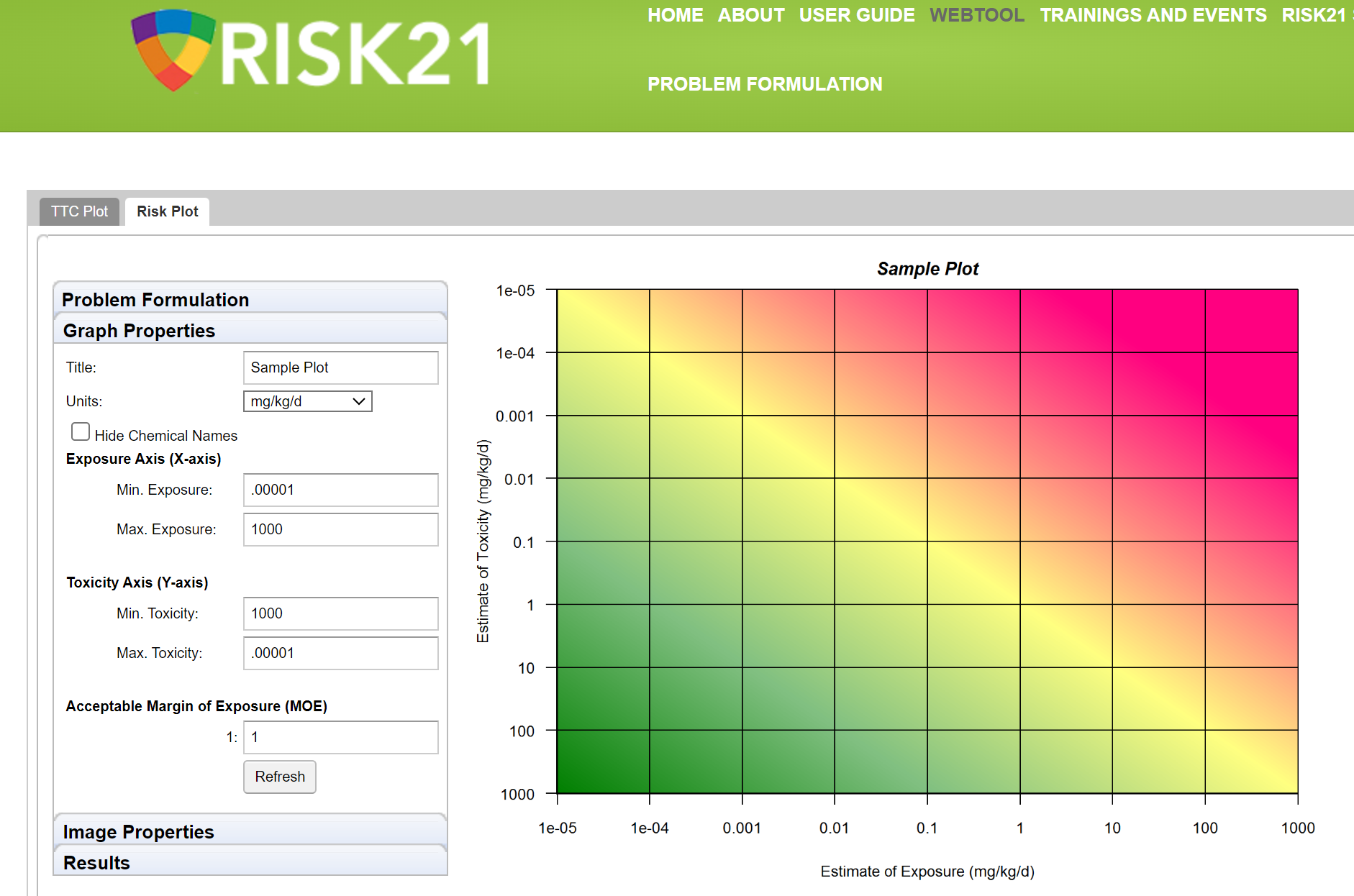 https://risk21.org/
RISK21
International Hands-On Case Study Workshops 2015-2023
Mission: 
Harmonize the approach to how the world evaluates chemicals using a risk-based approach.
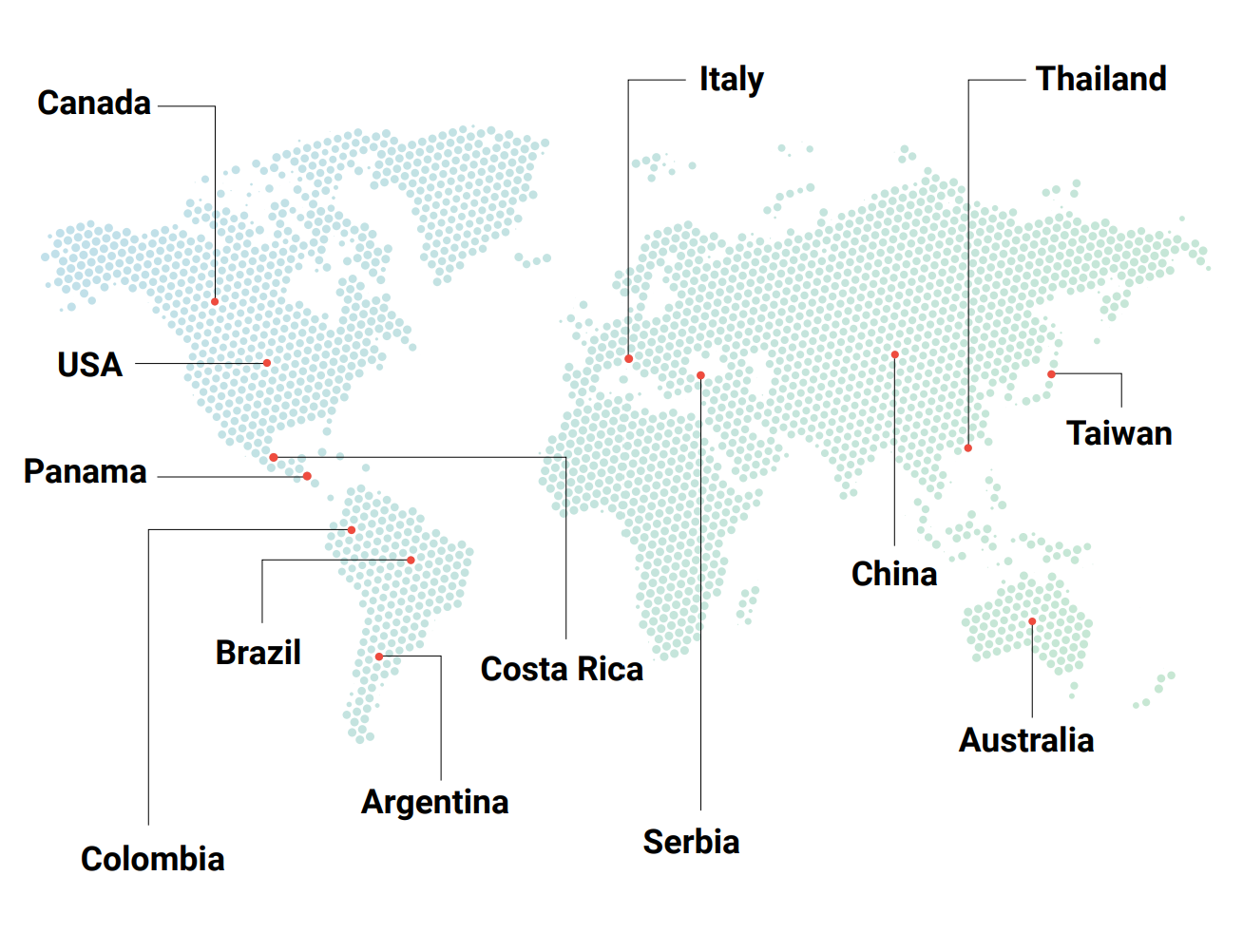 Problem-formulation based
Risk-based at each step of the process
Use of prior knowledge
Fit for purpose
Value of information
“Enough precision to make the decision”
Provide a framework that is flexible, transparent, visual
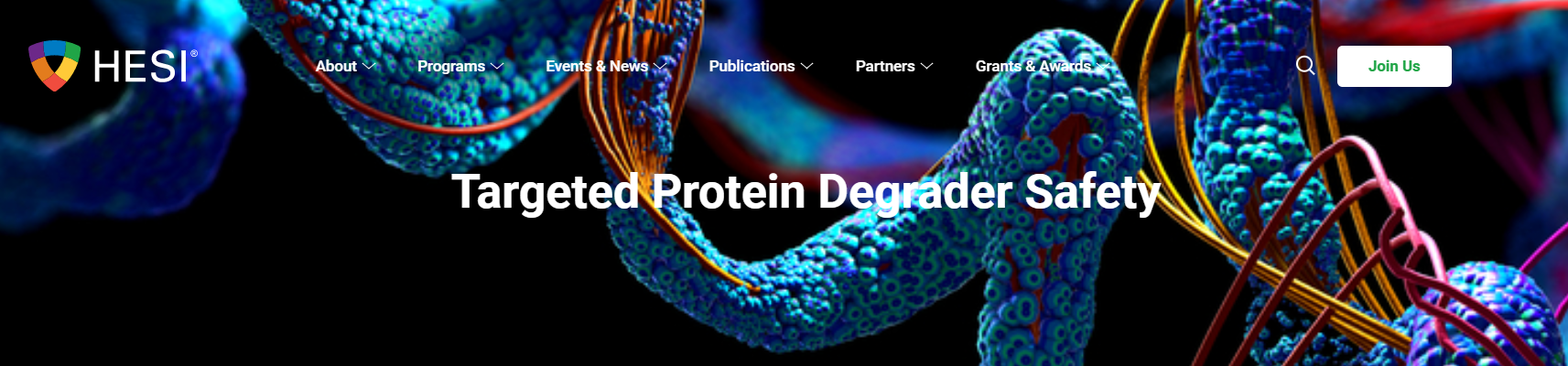 Targeted Protein Degraders Safety
Mission: To advance efficient and effective translational safety assessment to maximize the therapeutic potential of targeted protein degraders for patients, via an international network of multi-partite, multi-stakeholder experts 
Exploring assays & models to evaluate safety of heterobifunctional degraders and molecular glues 
Consideration of NAMs for early evaluation of on and off target degradation
Transforming the Evaluation of Agrochemicals
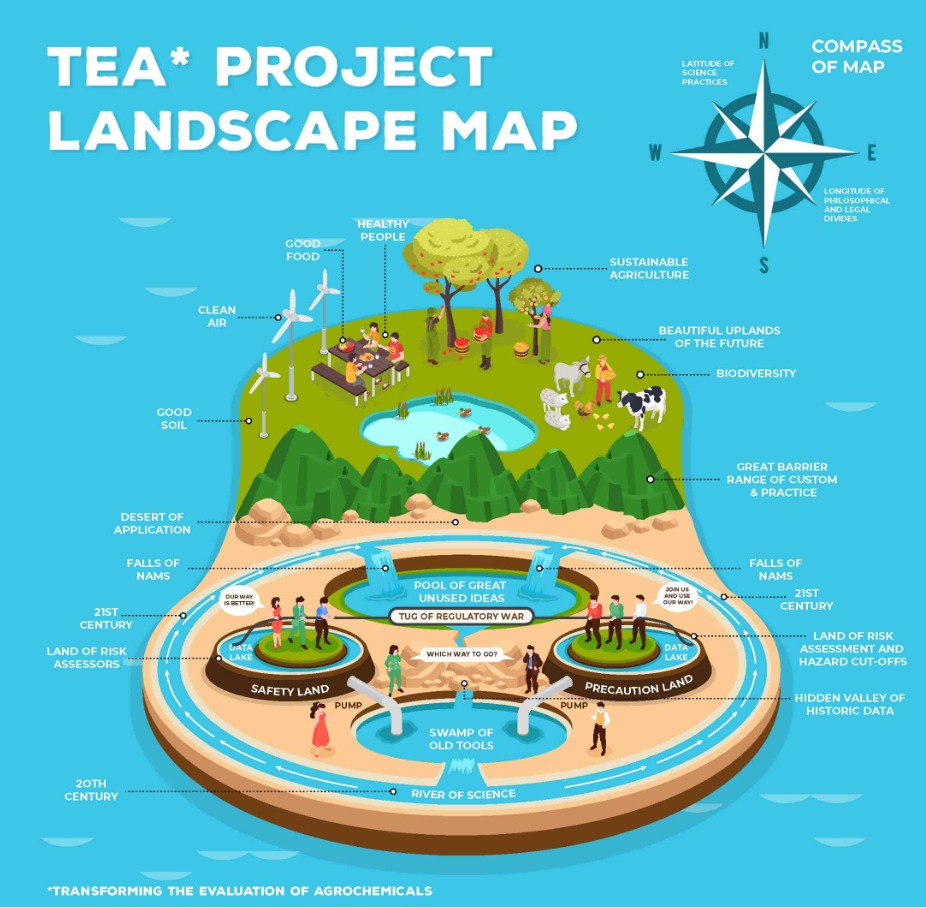 NAMs Survey: 
Developed and deployed among agrochemical companies (in the US and abroad) to inform which NAMs are typically used for R&D as well as product registration in different countries, and with what frequency. 

The goal is to obtain some information on what NAMs may be more technologically ready for use or for regulatory acceptance than others, and to discuss how to best integrate them into the TEA roadmap.
https://view.storydoc.com/WA4xRj1b
Engage with HESI Programs!
For questions/more information: 
Email hesigeneral@hesiglobal.org 
Visit our website: https://hesiglobal.org/partner/partner-with-us/
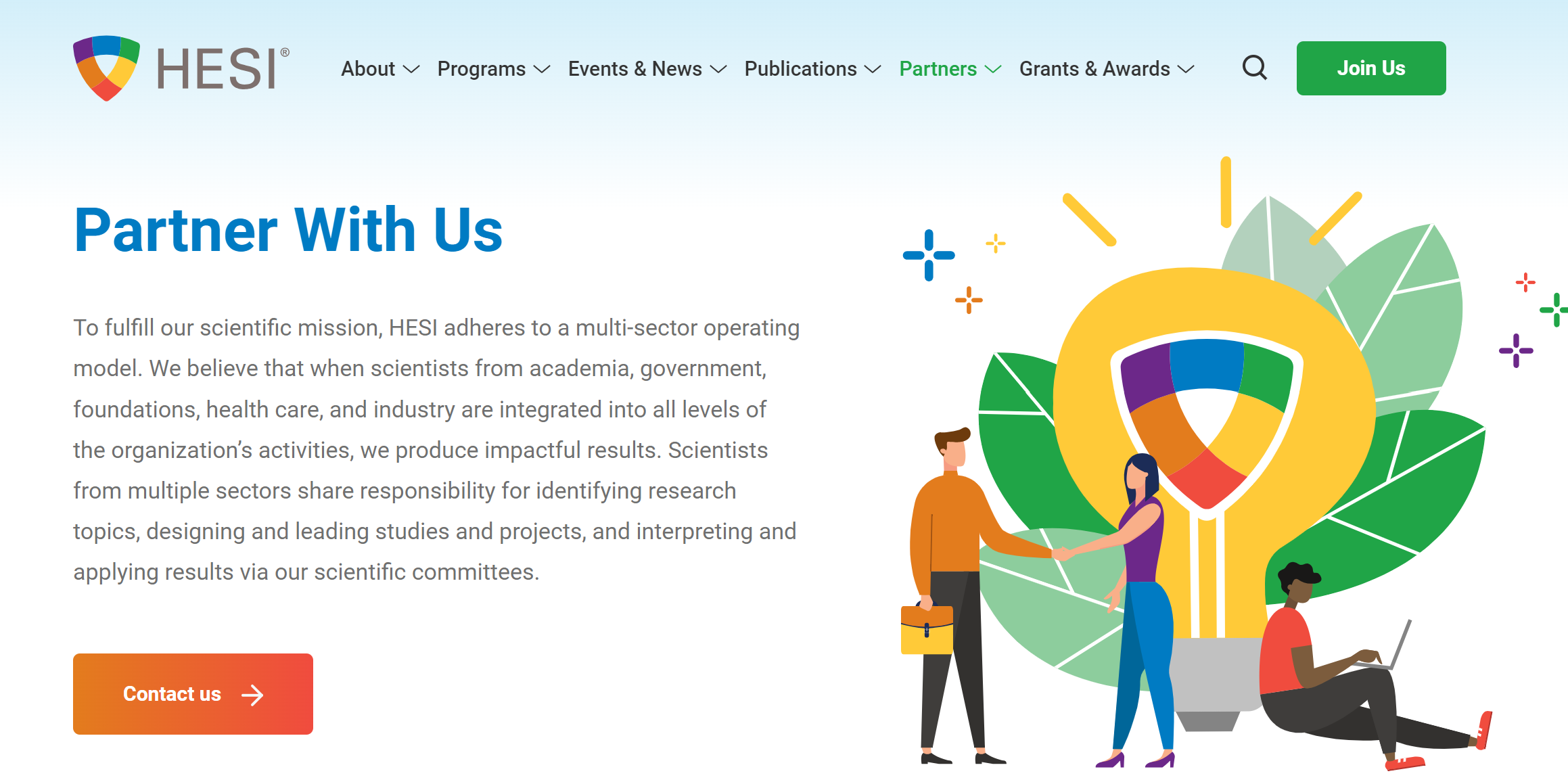